1100222 - Modelagem do Crescimento de Culturas Agrícolas
LEB5048 - Modelagem de Culturas Agrícolas I

O (nosso) Modelo CROPSIM 

Objetivo:
Calcular a produtividade potencial e limitada por água (“atingível”)

Linguagem : Python
Resolução temporal: diária
Como vamos proceder (programação das aulas)

18-maio	Introdução
25-maio	Montar a estrutura geral do algoritmo e iniciar a simulação da produtividade potencial
1-junho	Calcular a produtividade potencial, calibrar, testar
15-junho	Incluir o balanço hídrico para o cálculo da produtividade limitada por água 
22-junho	Completar o cálculo da produtividade limitada por água
29-junho	Incluir a redução da evaporação e o cálculo da produtividade da água
Modelagem do crescimento de uma cultura
POTENCIAL
LIMITADA POR ÁGUA
Propriedades do solo
Absorção de Radiação
Condições meteorológicas
Umidade do solo
Assimilação potencial
Respiração de manutenção
Evapo-tranpiração
Estresse hídrico
Estádio de desenvolvimento (DVS)
Assimilação real
Partição
Respiração de crescimento
Raízes
Sementes
Caules
Folhas
Índice de Área Foliar (IAF)
Estrutura dos arquivos
Inicialização
cropsim.run
Meteo
Cultura
Manejo
Cropsim
Resultados
Somente
limitado por água
cropsim.py
Solo
Estrutura dos arquivos
Inicialização
cropsim.run
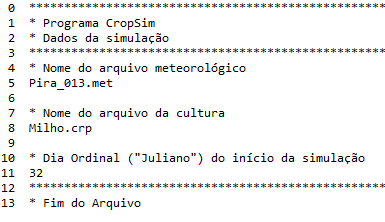 Meteo
Cultura
Manejo
número da linha após importar em Python
Importar cropsim.run
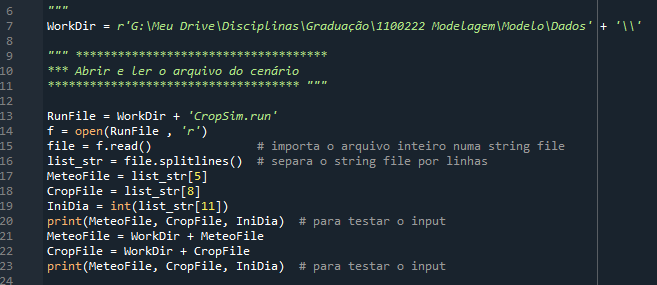 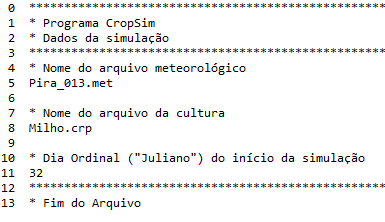 cropsim.run
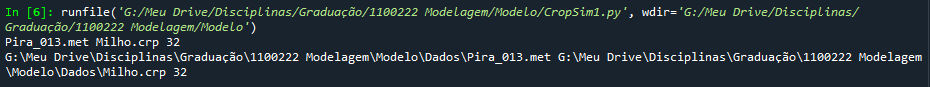 Importar arquivo .met
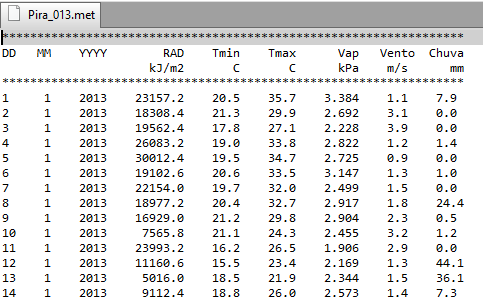 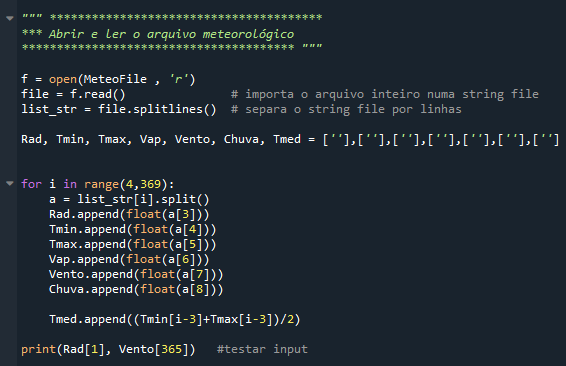 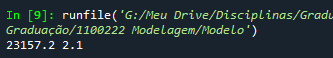 Importar arquivo .crp
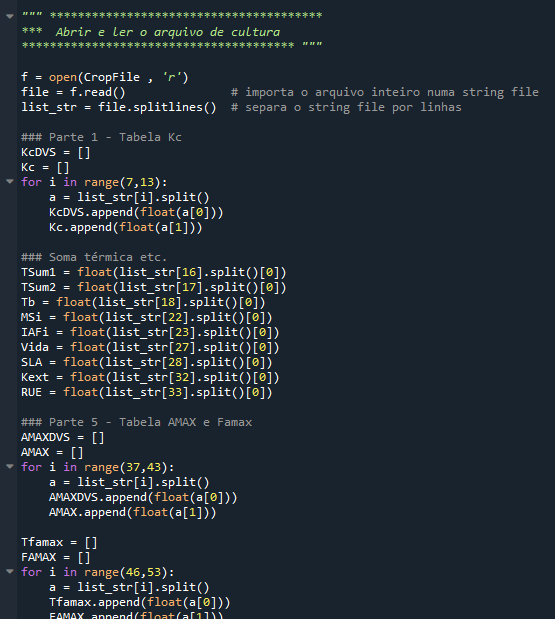 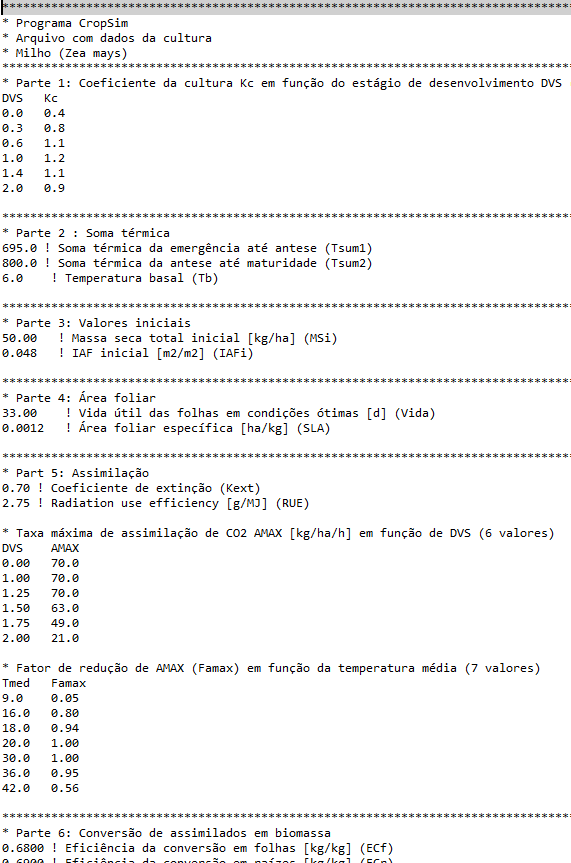 8
Importar arquivo .crp
Listas:
0 – folhas
1 – raízes
2 – caule
3 - sementes
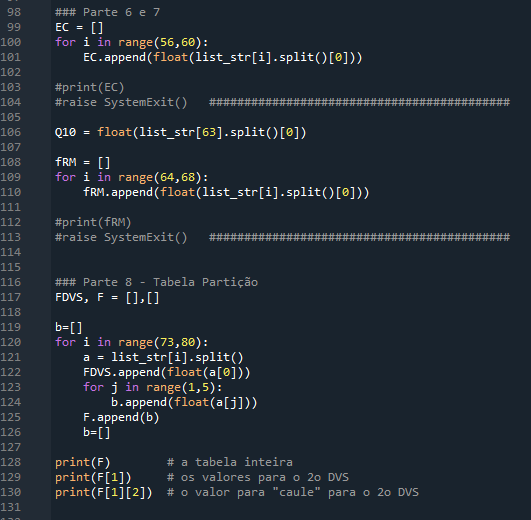 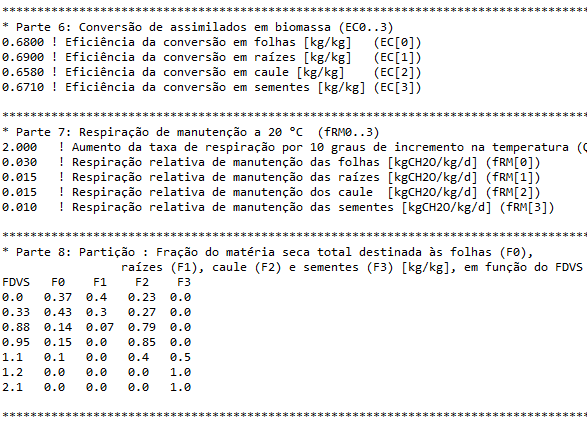 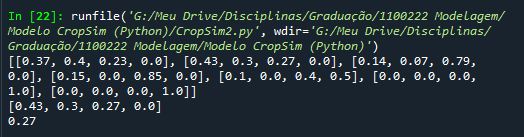 E agora ... 
programar o ciclo principal
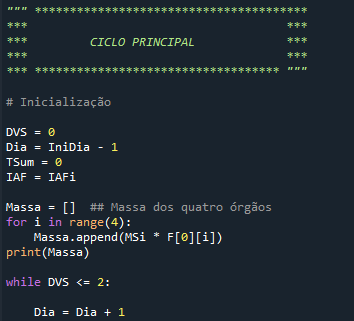 Valores iniciais
Início do ciclo principal
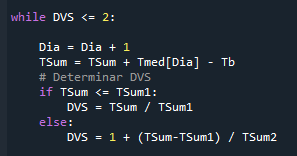 Passo 1 
Calcular o estádio de desenvolvimento (DVS)
Reprodutivo
Vegetativo
DVS
0
1
2
TSUM1
TSUM2
Calcular TSUM
Calcular DVS
Calcular TSUM
Calcular DVS
Passo 2 
Interpolar os coeficientes de partição
(x1,y1)
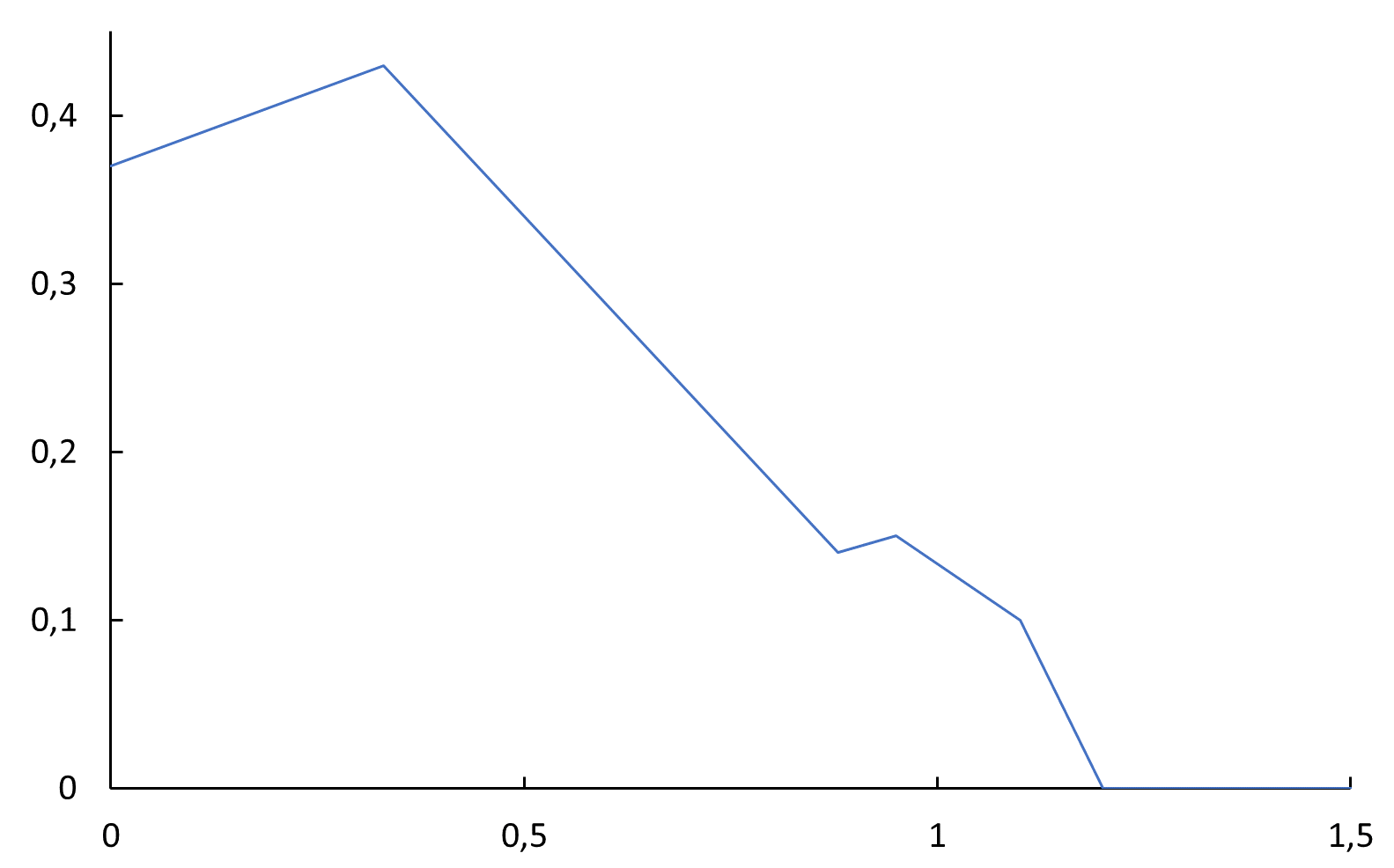 (x,y)
Interpolação linear
(x2,y2)
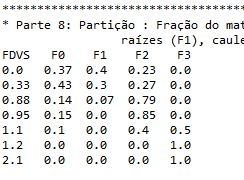 Ff
Passo 3 
Calcular a fotossíntese bruta
Calcular a radiação absorvida



Calcular a fotossíntese bruta
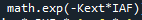 Tarefa para a semana que vem
Passo 4 
Calcular a respiração de manutenção (RM)
Calcular a respiração a 20 °C, para cada componente, por exemplo:


Corrigir para a temperatura pelo Q10




Somar as RM dos quatro componentes para encontrar a RMtotal
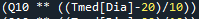